Nabız
Kalp atımlarının atar damara yaptığı basıncın vücudun belli bölgelerinden el ile hissedilmesidir.
1
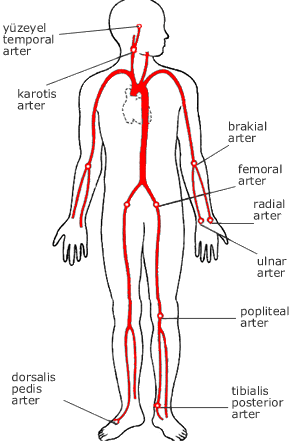 TANSİYON:Kalbin her atımında kanın Atardamar duvarlarına yaptığı basınca denir. Kan basıncının ölçülmesi kişinin kardiovasküler sisteminin durumu hakkında bilgi verir.
Kan basıncı ölçülürken 2 kan basıncı değerine bakılır.
·Kalbin kasılması sırasında ölçülen kan basıncı büyük tansiyon (sistolik kan basıncı) 
 Kalbin gevşemesi esnasında ölçülen kan basıncı ise küçük tansiyondur. (diyastolik kan basıncı) dır.
 Hem büyük tansiyon hem de küçük tansiyonun normalden fazla olmasına HİPERTANSİYON’ denir.
3
ARTERYEL KAN BASINCININ DOLAYLI (İNDİREKT) ÖLÇÜMÜ
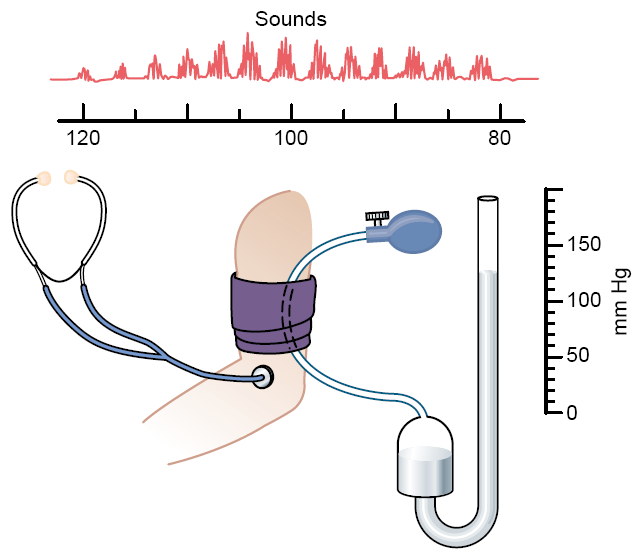 Ölçüm için sfigmomanometre kullanılır.
Ölçüm
Stetoskop brakiyal nabzın en iyi alındığı noktaya yerleştirilir (çok bastırılmamalı, manşona değmemeli).
 Manşon sistolik basıncın 30 mmHg üstüne çıkılana kadar şişirilir.
 Basınç saniyede 2-3 mmHg azaltılır (her vuruşta 2 mmHg ).
Vurucu seslerin ilk duyulduğu nokta sistolik; tekrarlayan seslerin kaybolduğu nokta diyastolik basınca karşılık gelir.
Seslerin oluşum mekanizması
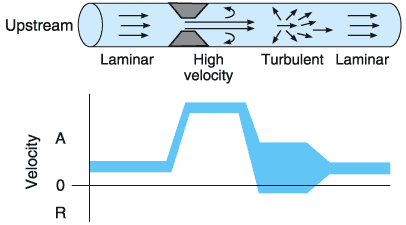 - Sesler brakiyal arterdeki türbülan akım sonucu oluşur.
- Laminar akım sessizdir, türbülan akım gürültülüdür.
Manşondaki basınç brakiyal arterdeki 
- sistolik basıncın üstüne çıktığında brakiyal arterden kanın akışı durur. 
sistolik basınca düşürüldüğünde her bir ventrikül sistolü ile senkronize brakial arterden kan geçerken ses oluşturur. 
 diyastolik basıncın altına düştüğünde brakiyal arterde bir darlık kalmaz ve sesler kaybolur.
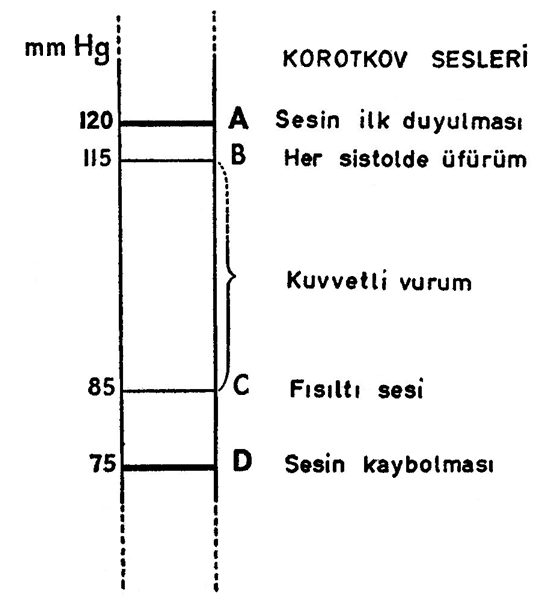 A = sesin ilk duyulduğu an             
       sistolik basınç
D = sesin kaybolduğu an     
       diyastolik basınç
*** Arteryel basınç; sistolik / diyastolik basınç
      olarak ifade edilir. 120/75 mmHg.
Normal
Hipertansiyon
Sistolik	   120 mmHg 			140 ve 			
Diyastolik    	    80 mmHg    			90 ve 
Hipertansiyon nedenleri
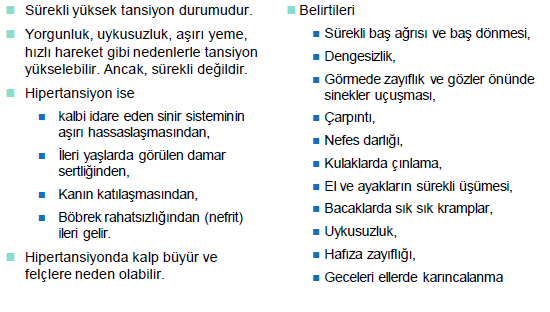 Hipotansiyon
Aşırı kan kaybı, yüksek ateş, kanser ve bazı infeksiyonlarda kan basıncı düşüktür. Ayrıca birçok ilaç kullanılması sonucu tansiyon düşebilir.  Hipotansiyon da hipertansiyon gibi kronik olabilir. Hipertansiyon gibi ölüme de götürebilir, genellikle bir sınırın altında baygınlık ortaya çıkarabilir. Bol su içilerek kan hacminin artması, düşük olan tansiyonun nispeten normal seviyelere çıkmasını sağlar.

Bazı kişilerde aniden ayağa kalkma, kan basıncında bir düşmeye, baş dönmesine, göz kararmasına ve hatta bayılmasına neden olabilir. Bu hipotansiyon şekline ortostatik (postural) hipotansiyon adı verilir.
Koroner Arter Hastalıkları
Kalp damar hastalığı (koroner arter hastalığı), kalp damarlarının kısmen daralması, hatta tıkanması sonucu oluşur. Tıkanma sonucu kalp yeteri kadar beslenemez, oksijensiz ve besinsiz kalır. Kalp bir süre sonra besinsizliğe dayanamadığından nekroza uğrayacaktır. Böyle durumda ortaya çıkan kalp krizi (myocardial infarction, M.I.) veya kalp atakları kişinin ölümüne sebep olabilir. 

MI, bazen kendini belli ederek kişinin tedbir almasına fırsat verir. Anjina pectoralis  denilen göğüs ağrısı ile karakterizedir.
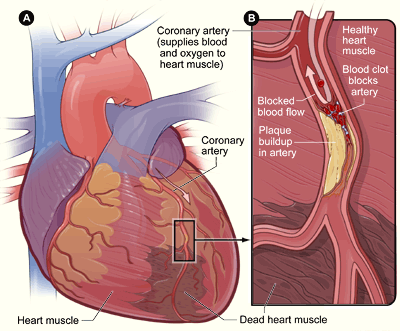 Damarlar neden daralır?
Kalbi besleyen arterler küçük çaplı olan arterlerdir. Bu arterlerdeki kolesterol, bağ dokusu, kalsiyum gibi maddeler birikerek damarların çeperinin kalınlaşmasına ve daralmasına sebep olur. Bu şekilde oluşan yapılar aterom plaklar, sklerotik plaklar veya fibröz plaklar olarak adlandırılır.

Plaklar büyüyerek, damarları daraltır. Bu olaya ateroskleroz denir.
Kalp damar hastalığının bulguları
Nefes darlığı,
Kalp hızının aşırı artması,
Terleme,
Düzensiz kalp atışları,
Bitkinlik veya baş dönmesi,
Kusma hissi.
Kalp-Damar Hastalıklarında Risk Faktörleri
Kontrol Edilebilir Risk 	Faktörleri 
Hipertansiyon		
Yüksek kan kolesterol seviyesi
Sigara içmek
Şişmanlık (Obezite)
Diabetes mellitus
Beslenme tarzı
Düzenli hareket eksikliği
Kontrol Edilemeyen Risk Faktörleri
 Genetik predispozisyon
Cinsiyet
Felç (inme)